불로 불로
1절
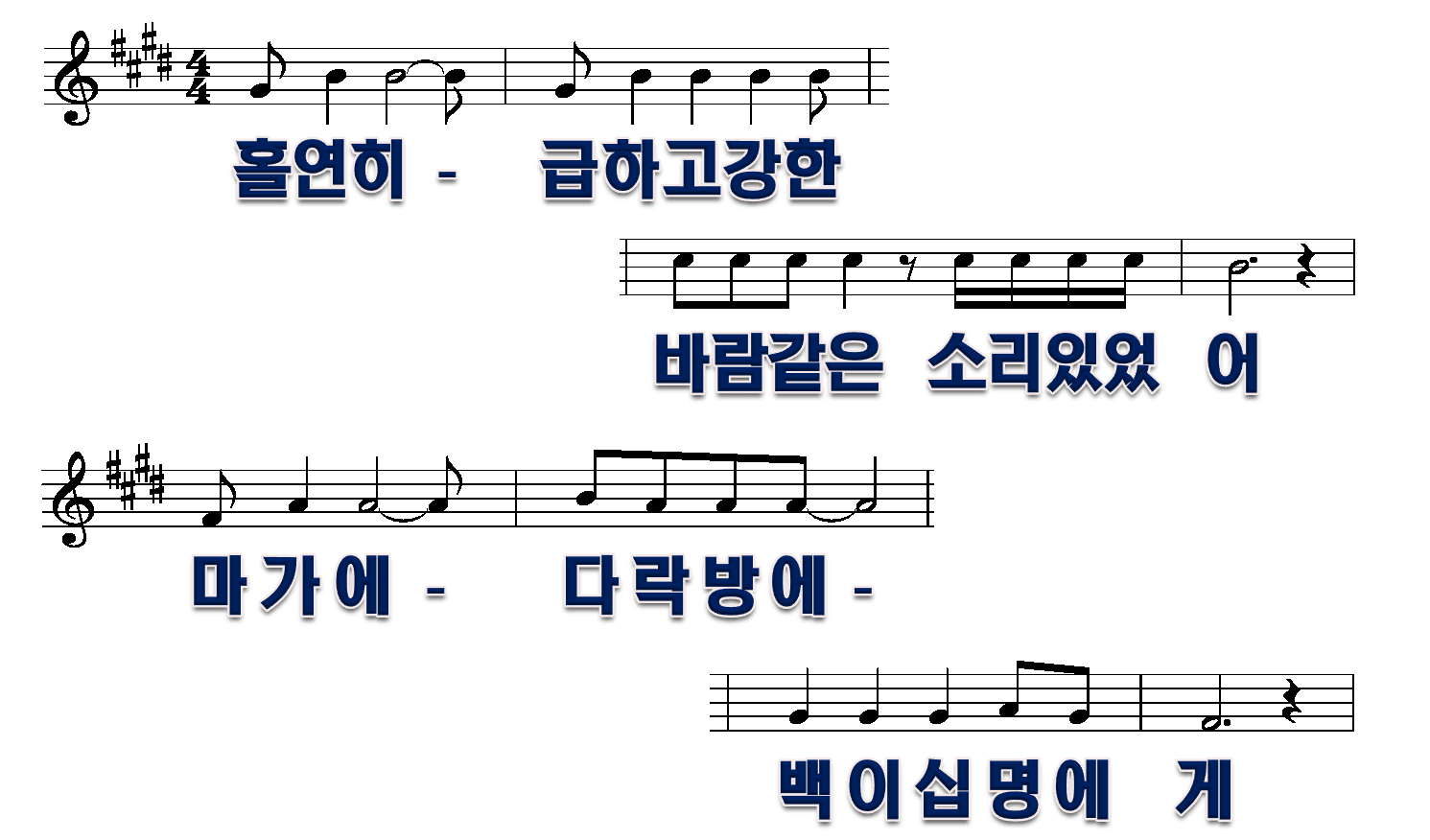 1/6
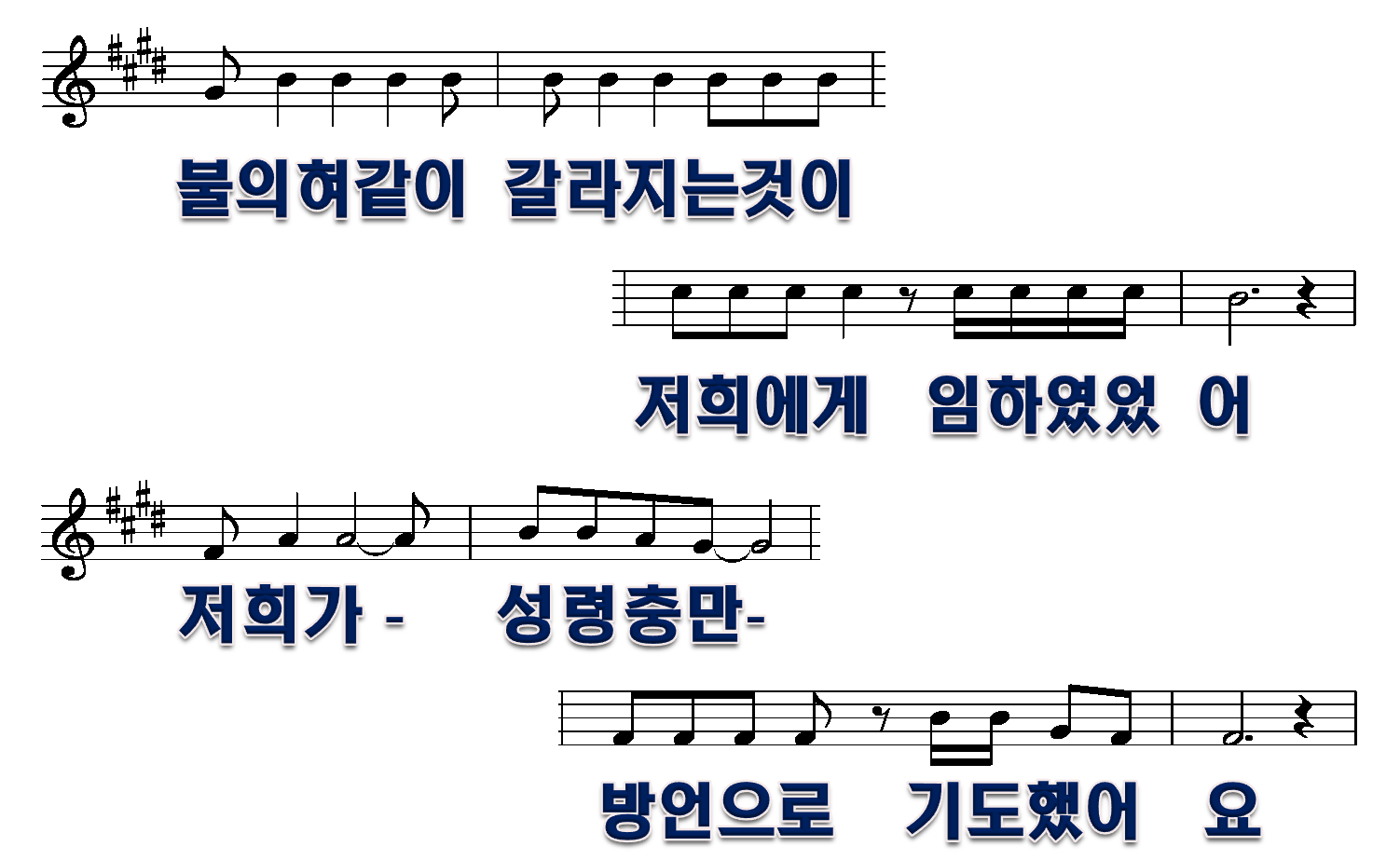 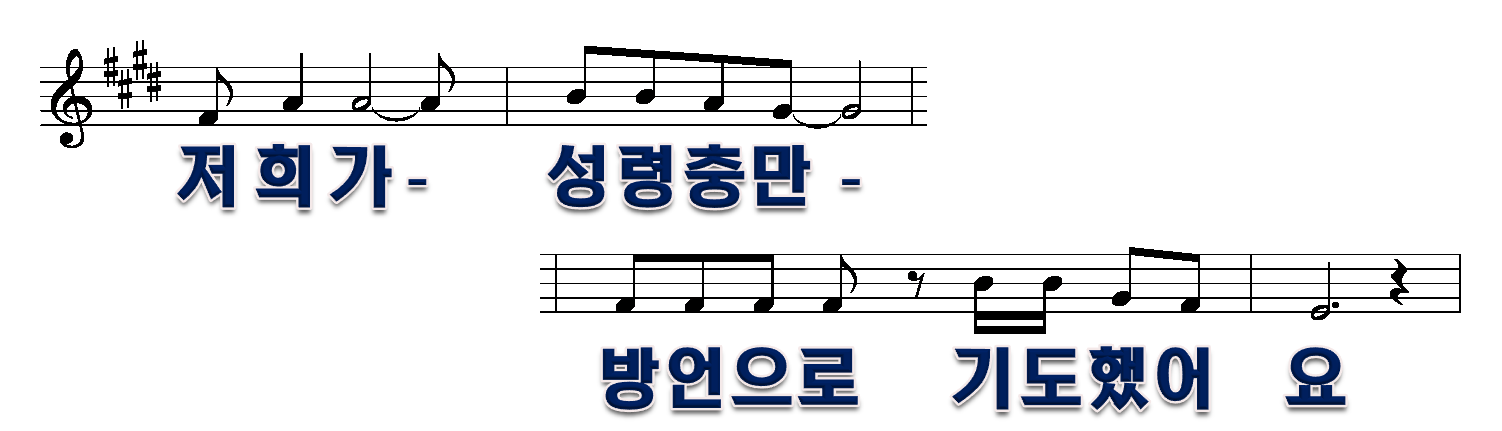 2/6
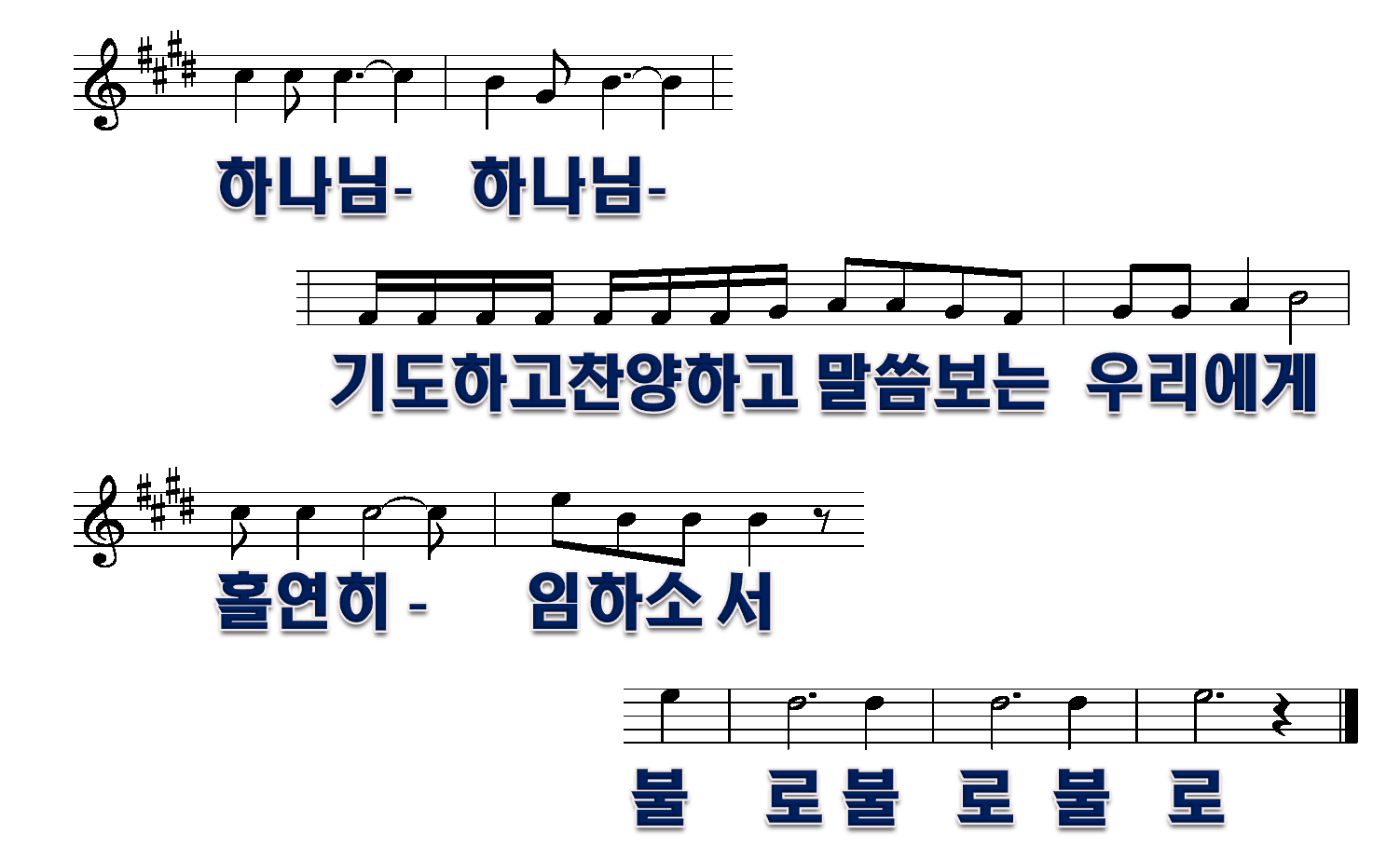 3/6
2절
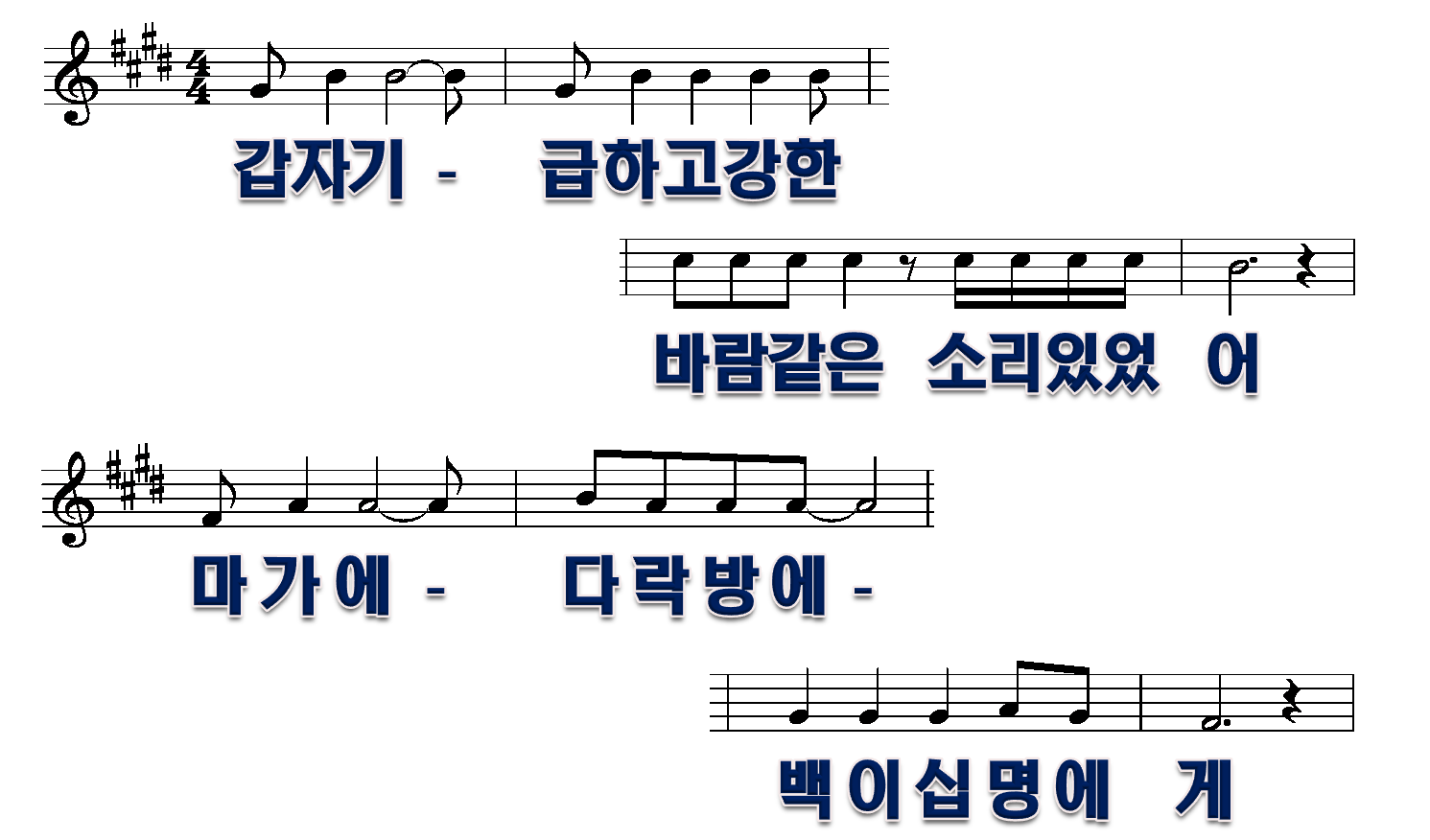 4/6
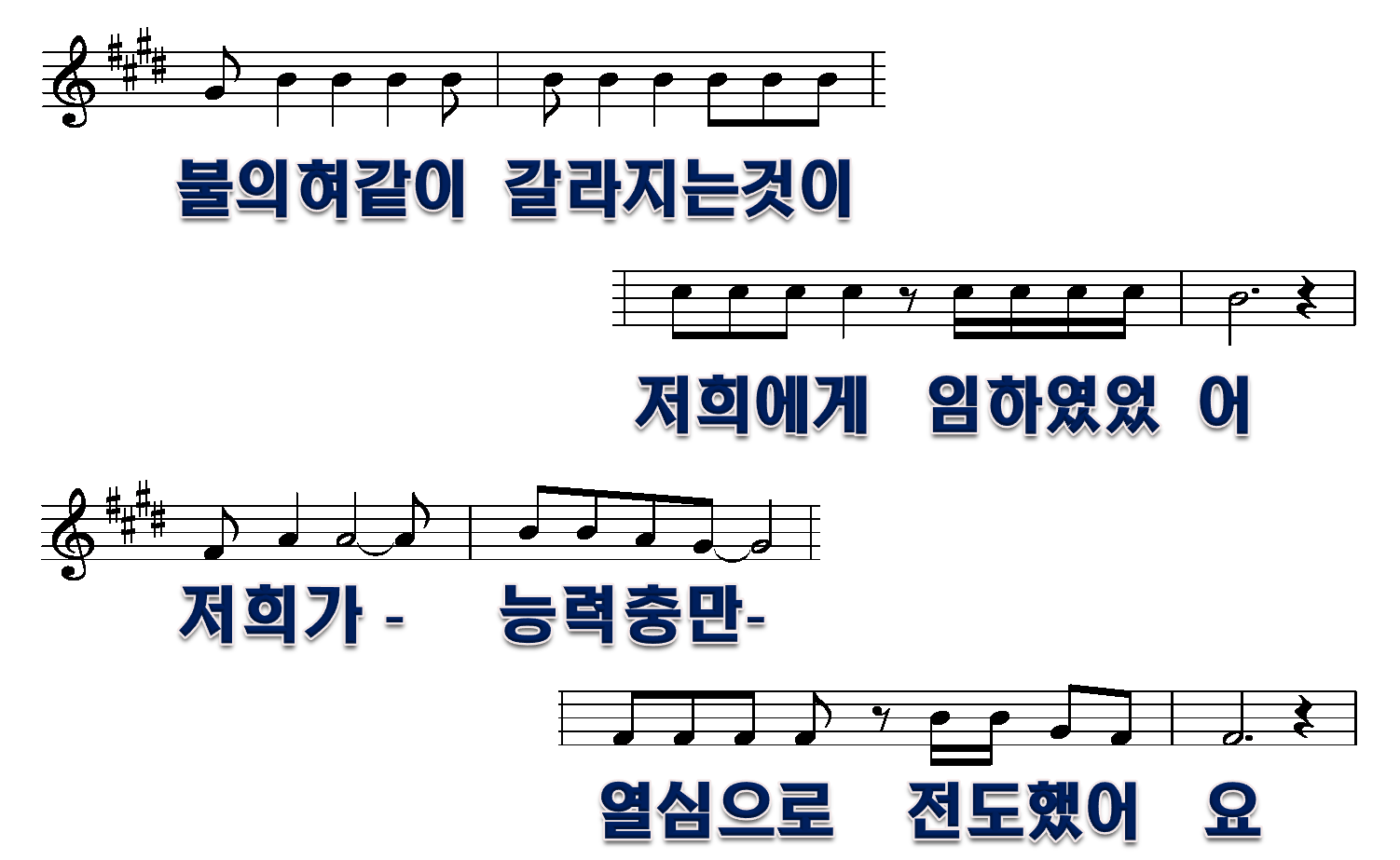 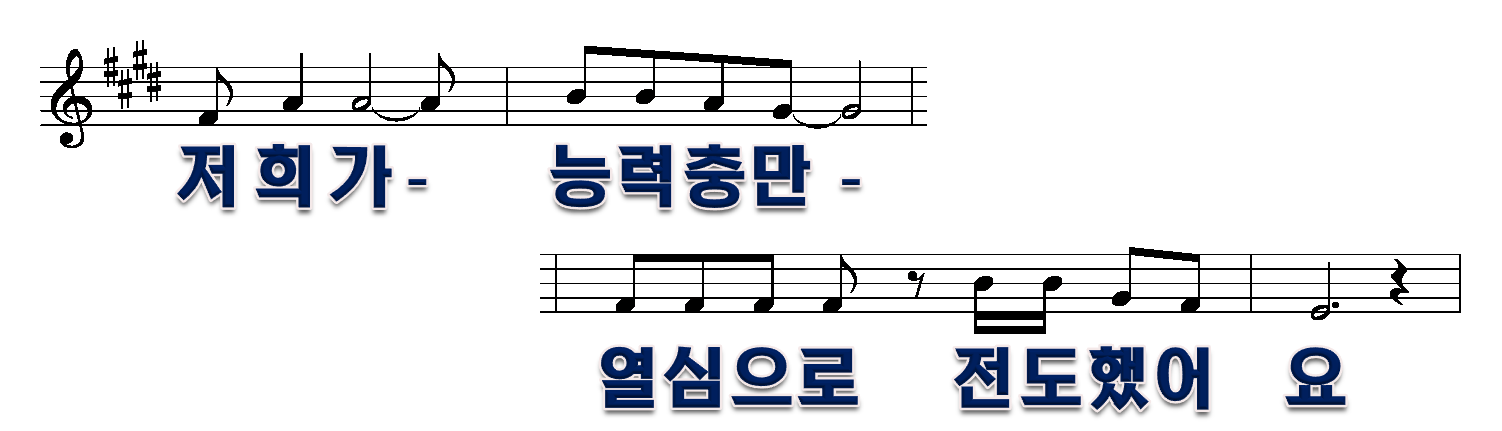 5/6
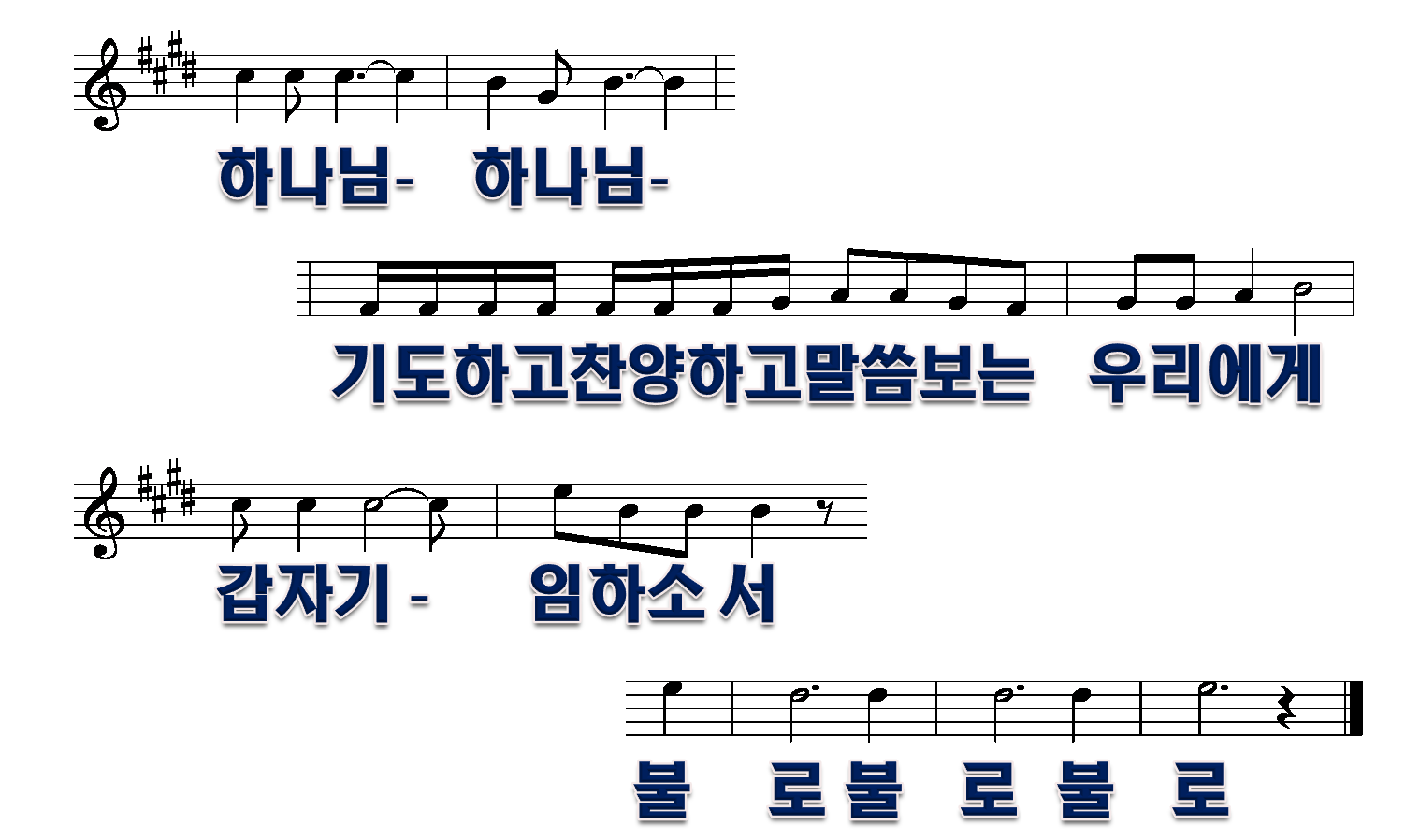 6/6